概念「楽しみのための旅」と字句「観光」の遭遇
教科書、ウィキペデア
多くの教科書では、大正年間に「Tourism」の訳語として「観光」があてられたとなっている。
ウィキディアも同様である
「概念」の発生と、その概念を表現する「字句」を区分して議論しなければならない
概念『「楽しみ」の旅』を区別させる社会的必要性の発生
規範性
規制緩和
↓
人流概念の提唱
必然の旅
（納税、兵役）
楽しみの旅
政策論（日常・非日常の相対化）
大衆化
↓
観光概念の発生
UNWTO統計　　観光経済学
文学のテーマ（緊張関係）
中間財
最終
消費財
能動的
アウトバウンド的
受動的
インバウンド的
Tourist（overnight visitor）のみ
Excursionist（same-day visitor）除外
カリブ海クルーズ客の一港当たり平均滞在時間は4～5時間
辞書に見る「観光」「tour」「tourism」
国際「観光」局　語源は易経
英訳は　Board　of　Tourist　Industry
TourismではなくTourist　　Internationalはつけない
法令用語・国際「観光」局の語源は易経とし、その解釈を「国の光りを示す」と、インバウンドへ変化させる
観光もツーリズムも曖昧なことには変わりはない（なんでも観光、ハイフン・ツーリズムの氾濫）
観光基本法は定義ができなかった（規範性の必要な観光関係の法律が不要であった。）⇔統計
観光立国推進基本法は、中央集権規定を削除した点に立法の意味があるが、エコツーリズム推進法により規範性の矛盾を抱えてしまった
概念「観光」の発生とその理由（日本、中国、西洋）
何時からか
産業革命？
字句「遊覧」「遊歴」等の使用
字句「観光」
字句「観光」へ収斂
字句「観光」の使用
字句「tourist」の紹介
ツーリズム
外貨
獲得（政策）
字句「ツーリスト」
一九三○年
　国際観光局
一九三九年
　厚生省
一九一ニ年ジャパン・ツーリスト・ビューロー
字句「レクリエーション」
「観光」のインバウンド
概念の強化
（帝国日本を見せる）
「観光」概念の
字句「観光」との
シンクロ化
越境概念の有無
国内観光政策の未発達
国内観光「地」の発生のメカニズム
アウトバウンド
遊歴　物見遊山
外貨獲得
イントバウンド
「観光」地
国際観光行政の展開
1930年
国内観光事業
（外客用施設整備）
国際観光事業
（海外観光宣伝）
ホテル　洋食
国宝保存法
1929年
国立公園法
1931年
西洋化
相対化
大衆化
西洋人用
保健・保養
レクリエーション
生活様式の
差異明確
建前
旅館　和食
名勝・風致地区　
芝居小屋
本音
厚生行政の発生・展開
日本人用
内主外従
戦時下
厚生行政の名目
戦後の国内観光行政の展開
1940年
東京オリンピック
レクリエーション・スポーツ行政　文部省
国民体育大会
世界レクリエーション大会
ハイキング
遠足
戦後、社会教育法、博物館法、公民館法、図書館法で　字句「レクリエーション」を使用
全国レクリエーション大会
旅館行政
（宿泊・居住未分離、
内外無差別）　
温泉行政（外客用）
ソーシャル・ツーリズム
国民宿舎
国民休暇村
統合化
レクリエーション（厚生）
厚生省
リゾート法
統合化
地方協会
（観光、風致）
日本人向け化
国際観光ホテル整備法
（規程は外客）
国際観光旅館
の大衆化
（内主外従）
運輸省（鉄道省）
国際観光行政
旅行業法
（日本人中心、アウトバウンド）
旅行あっ旋業法
（外客中心、
観光ではない）
「観光」概念の拡張仮説
仮説①アウトバウンドonly⇒インバウンド強調
　　　　　　　　　　　　　　　　　　　　　　　　　（Industryの発生？）
仮説②越境概念（cross-border）⇒内外無差別　
　　仮説①②の肯定・否定には
　　江戸・明治期の使用字句の数量分析が必須
和文の印刷物化が２～３％の状況では科学的実証分析は困難であり、当面は新聞記事検索利用　
辞典、文献分析は補足資料に留まる（現状では文献探しには限界）
　⇒将来のAmazon　Googleの出番
朝日新聞データベース（聞蔵）から見る「遊覧」と「観光」の使用頻度
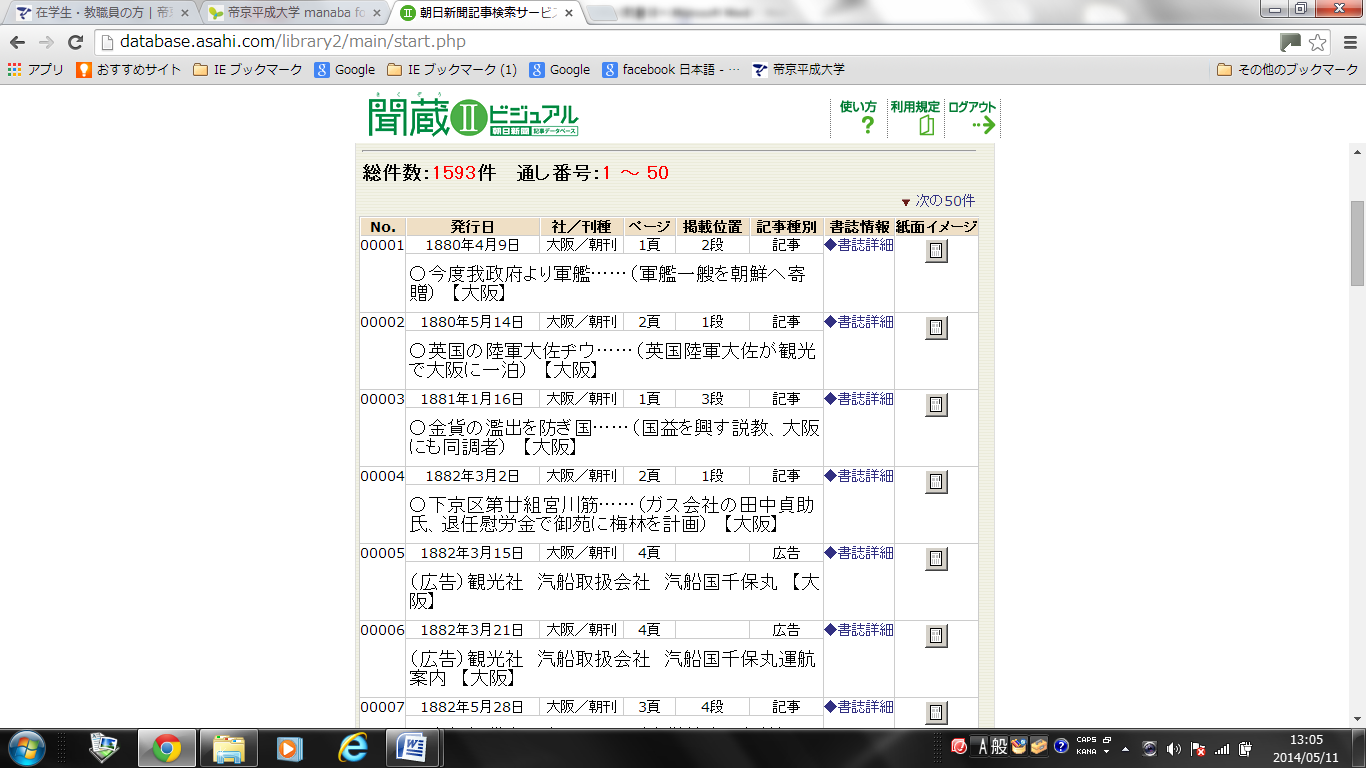 固有名詞
用語は「遊覧」
固有名詞
固有名詞
固有名詞
固有名詞
字句「ツーリズム」　戦前は皆無、昭和時代　5件
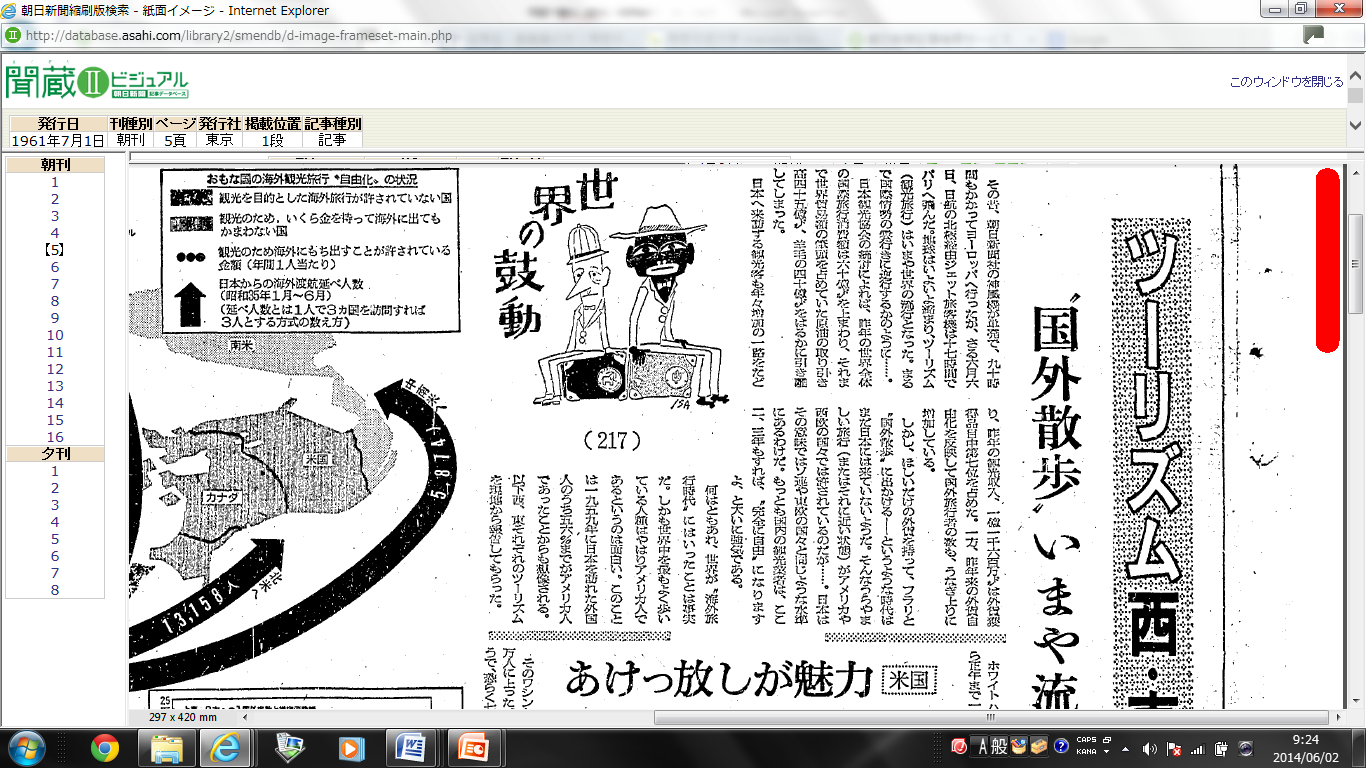 国内観光法令における字句「観光」の忌避
レクリエーションは厚生の訳語として誕生
　戦後「元気回復」　文部行政では法令用語化
総合保養地域整備法　観光を回避
1994年農山漁村滞在型余暇活動のための基盤整備の促進に関する法律
2002 年沖縄振興特別措置法「環境保全型自然体験活動」
2006年観光立国推進基本法は「遊覧」を廃止して「観光」に統一
2007年　逆行する「エコツーリズム推進法」
観光」語源論、命名論論議の終焉
法令用語としての観光は、命名者である鉄道省が易経から引用したとするのであれば、元号と同様、易経が語源である。
世間で使用される字句観光にも、新聞記事における使用頻度から推測する限り、鉄道省の影響が大きく及んだと推測できる。
国際観光の量的拡大⇒「国際」の喪失
そもそも概念としての「観光」はクロスボーダー的なものからスタートしているが故に、観光の量的な拡大はクロスボーダー概念を喪失させてきている
国内観光とアウトバウンドの相対化　欧州内で発生
Oversea概念　アメリカとカナダ、メキシコ
シェンゲン条約　中米五か国ルール
24時間ルール　365日ルール（immigrant）
WTOにおけるCruiseの取扱　stopover、excursion
香港、マカオの「特別行政地区　SAR」
台湾の統計　華僑旅客、外籍旅客
横浜市立大学「論叢」で発表人流観光研究所ＨＰで既掲載